«Поклонимся великим тем годам»
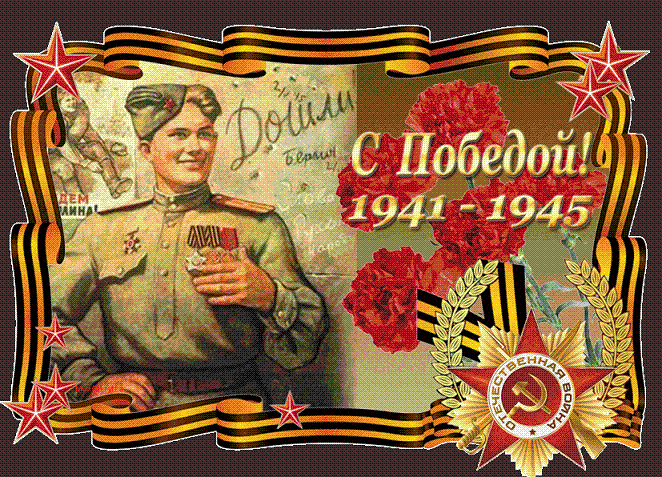 Перед рассветом 21 июня 1941 года с аэродромов поднялись в воздух немецкие самолеты с бомбами. Воздух наполнился рокотом моторов, танков, грузовиков. Немецко–фашистская Германия без объявления войны вероломно, напала на нашу страну.
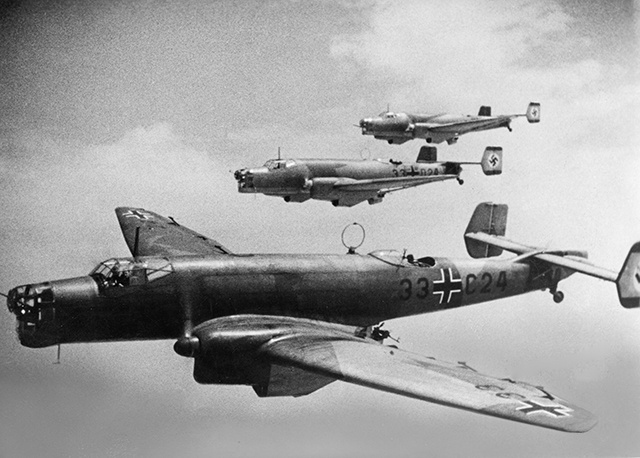 Бомбы сыпались на пионерские лагеря, детские сады, на больницы и жилые дома.
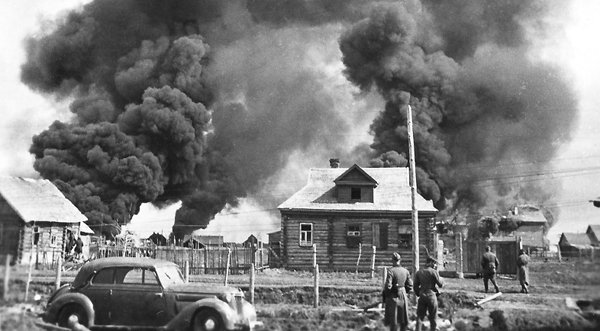 Фашистские самолеты бомбили города и порты, аэродромы и железнодорожные станции.
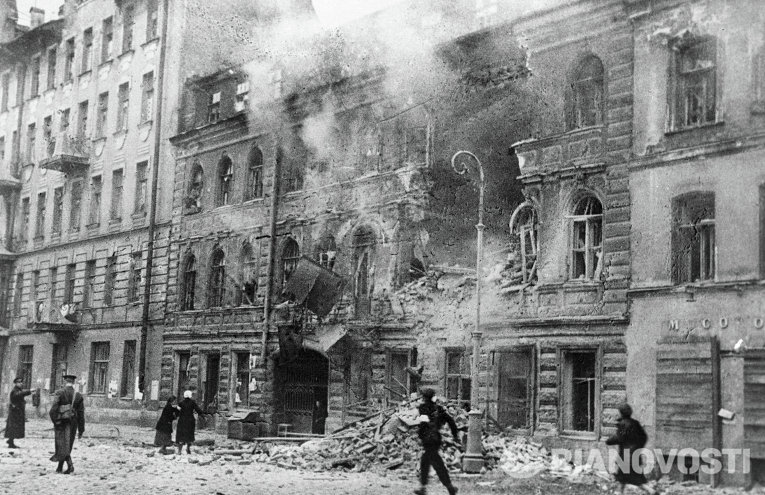 Всех мужчин, которые могли держать оружие, призвали на войну, чтобы защитить нашу землю от фашистов.
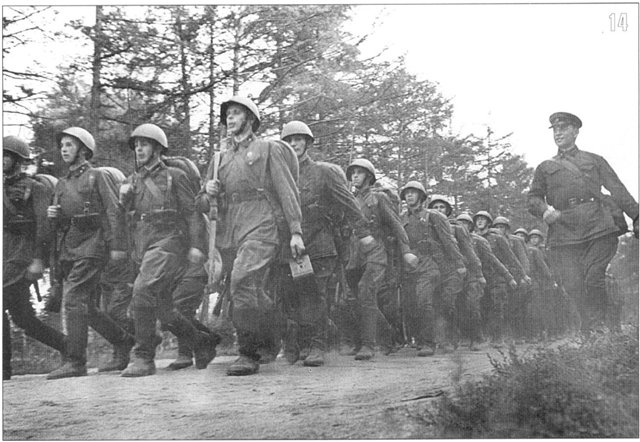 Даже женщины шли на фронт, чтобы помогать раненым бойцам, быть связистами.
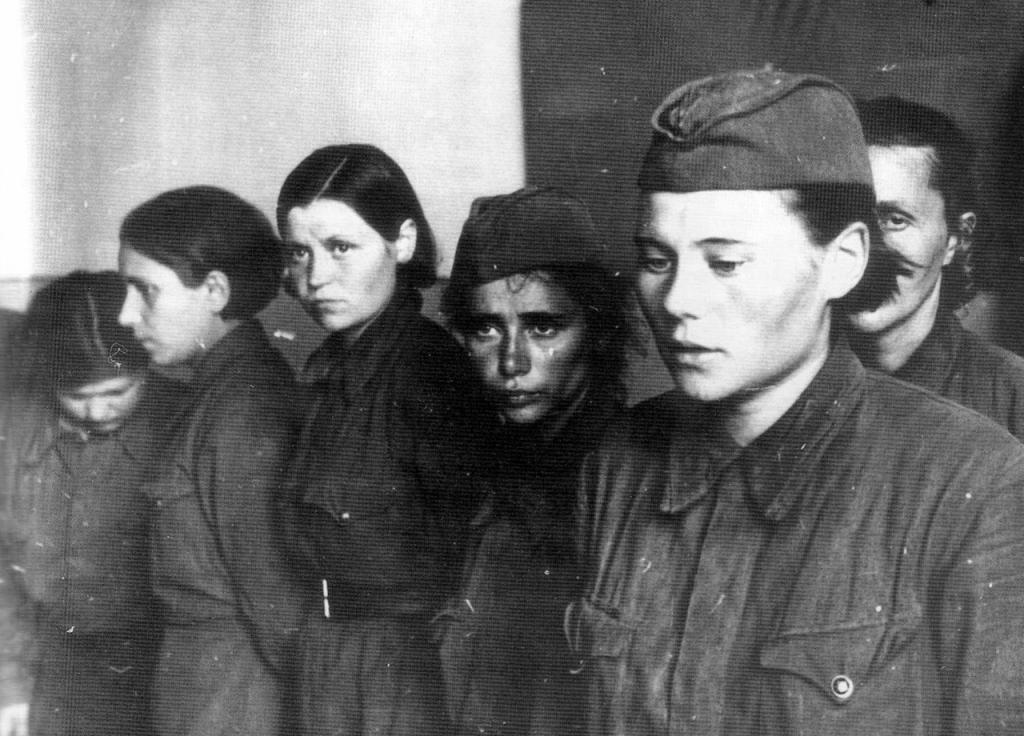 Во время атаки фашистских самолетов, когда бомбы летели с неба, и негде было укрыться от них. После боев оставались разрушенные города, от домов часто ничего не оставалось.
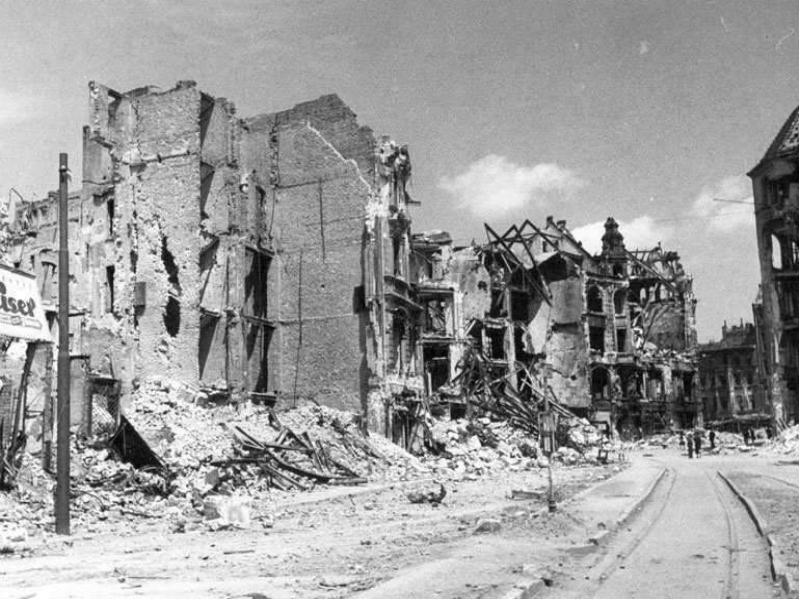 Война шла на земле и в воздухе. Особенно страшно было женщинам и детям во время атаки фашистских самолетов
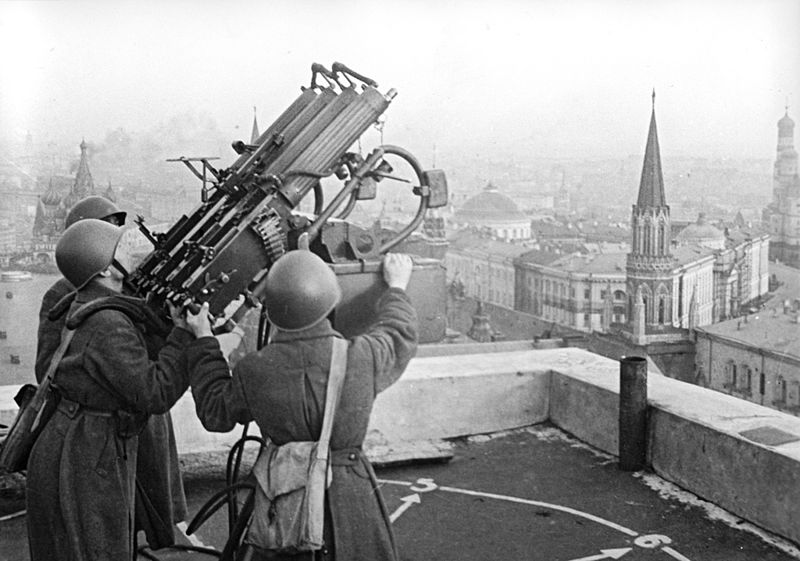 Трудные, голодные и холодные военные годы называют, злыми годами. Тяжело достались они всему нашему народу, но особенно тяжко пришлось маленьким детям.
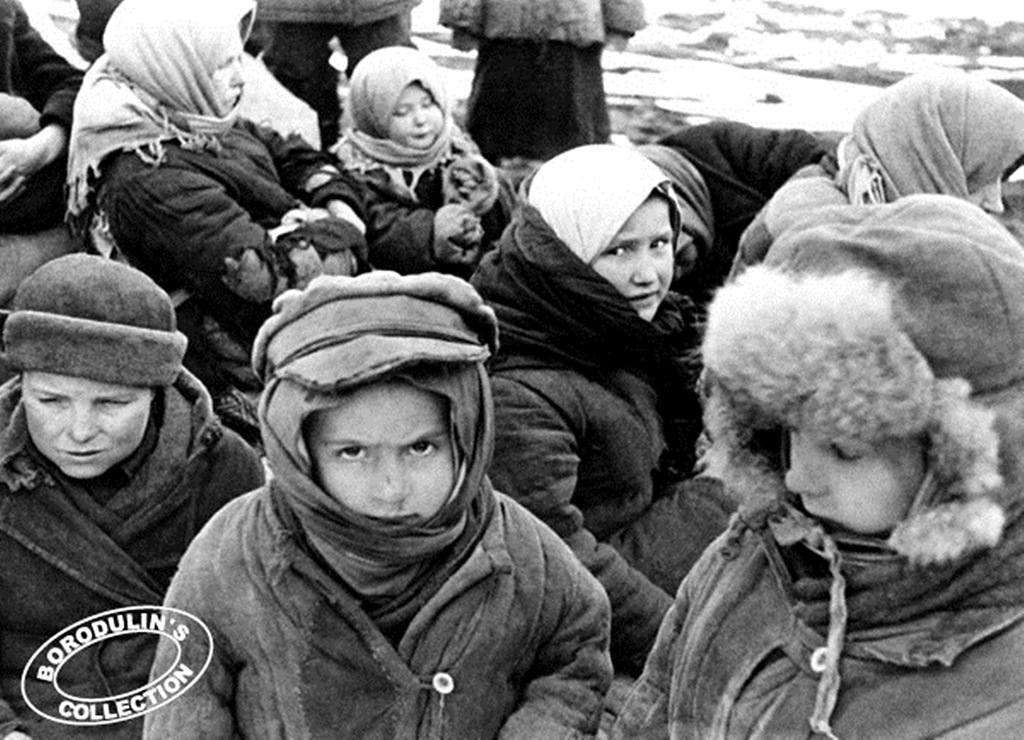 Вместо беззаботного счастливого детства с веселыми играми и забавами, маленькие дети по десять-двенадцать часов работали на станках, помогая взрослым изготавливать оружие для победы над врагом.
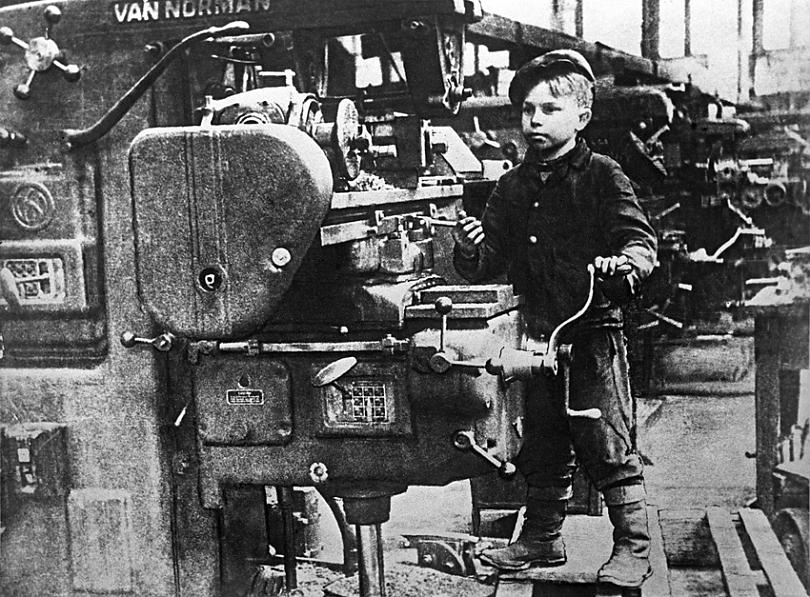 Школьники, как могли, старались помочь фронтовикам поднять их боевой дух, вселить веру в победу, ободрить добрым словом. Они писали письма бойцам, собирали для них посылки.
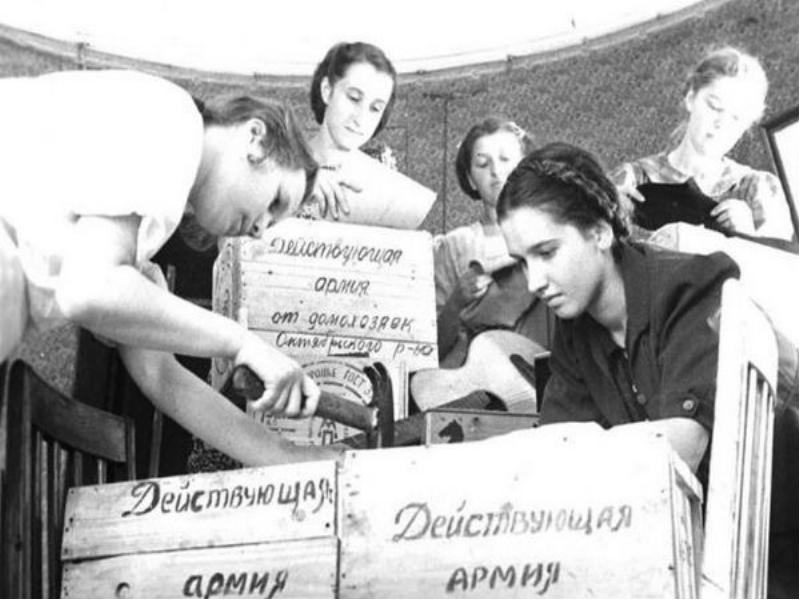 По пути к Великой Победе российского народа были и поражения в битвах и много важных побед, событий.
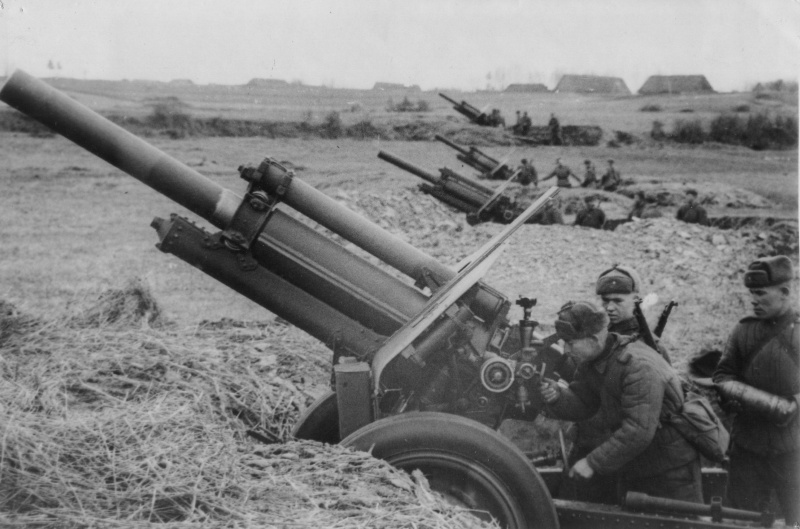 Битва под Москвой
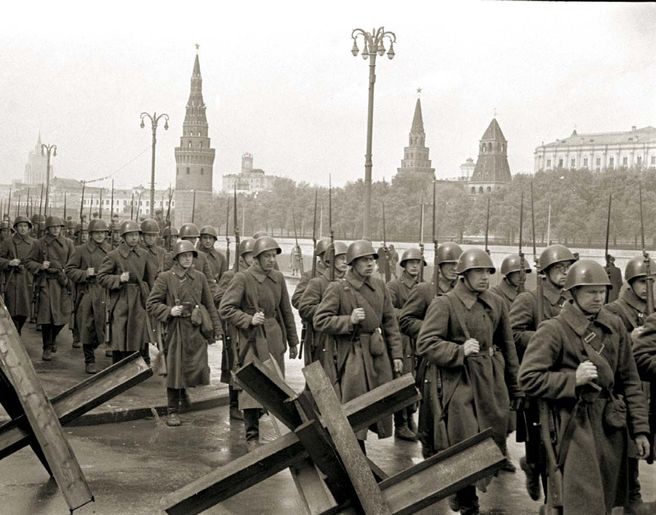 Битва за Сталинград
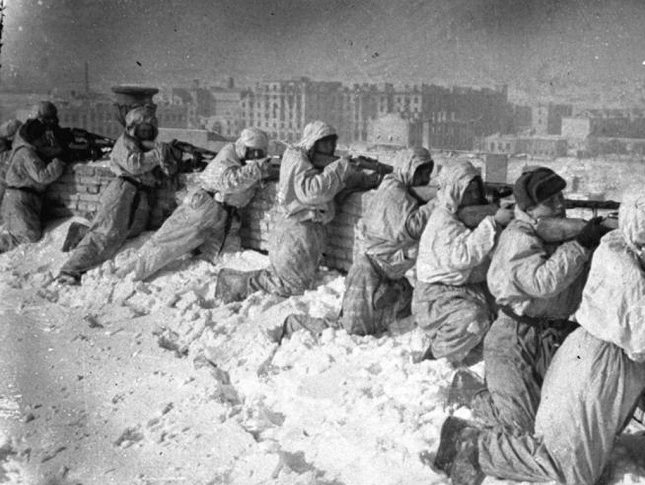 Битва на Курской дуге
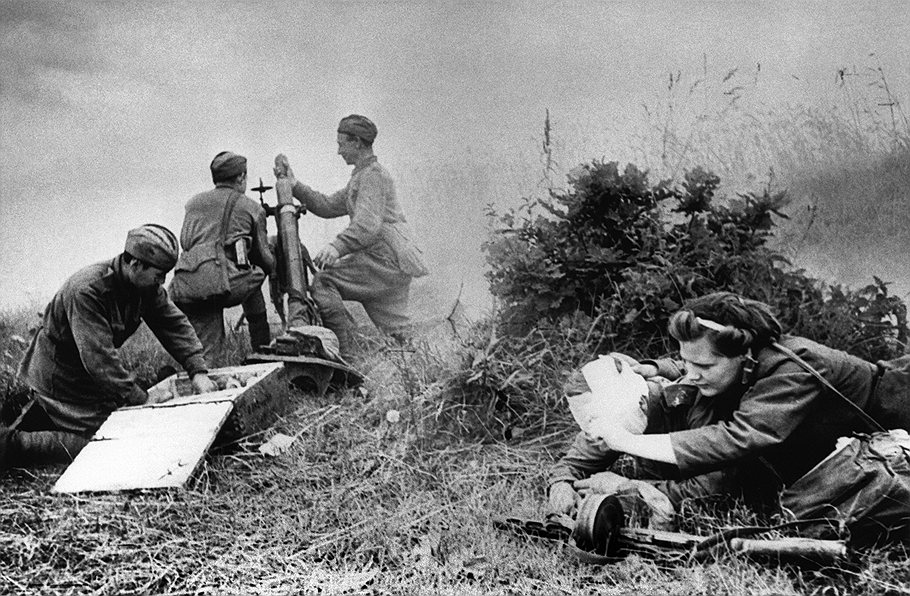 Мы никогда не забудем тех, кто горел в танках
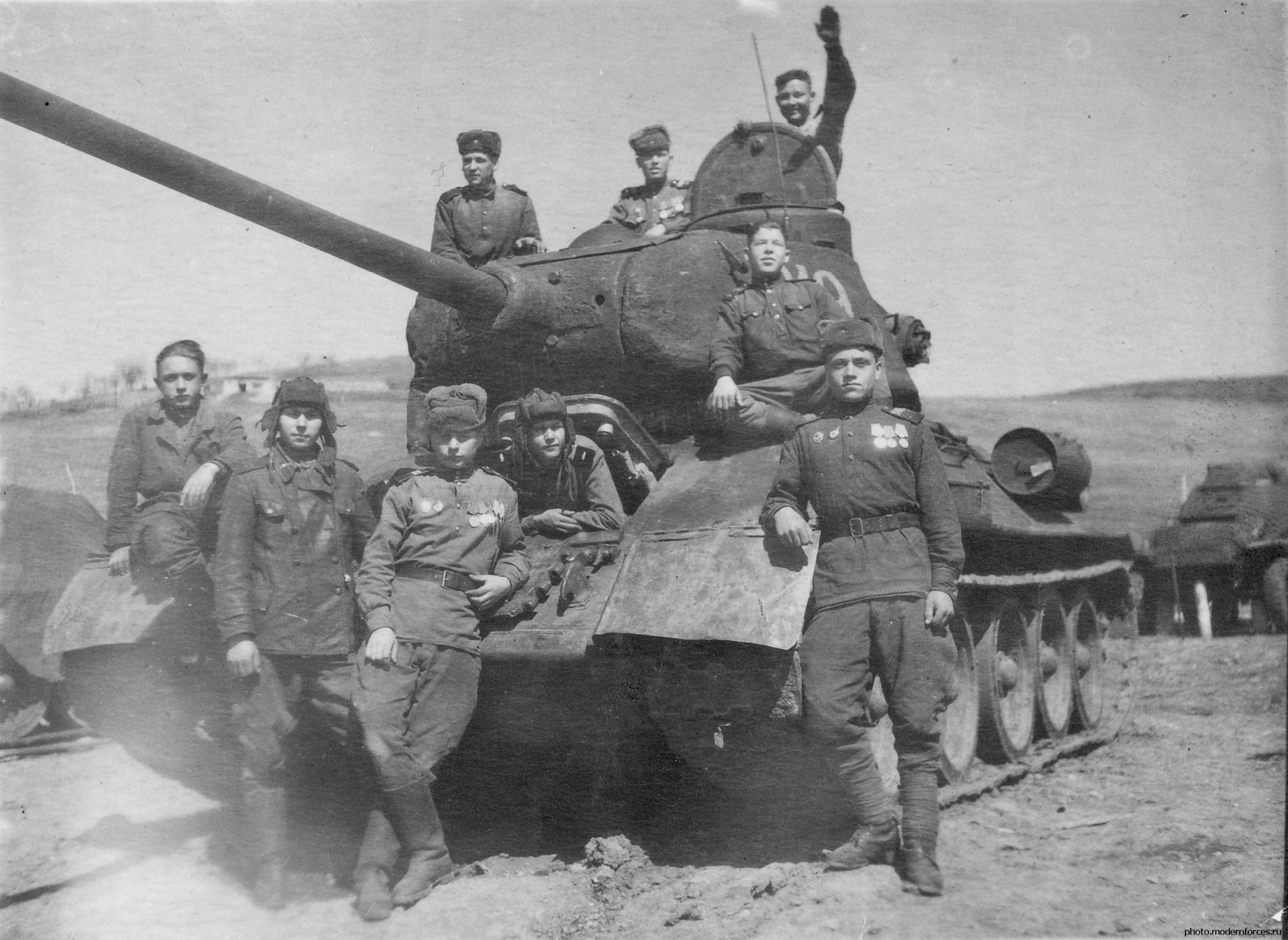 Кто бросался из окопов под ураганный огонь
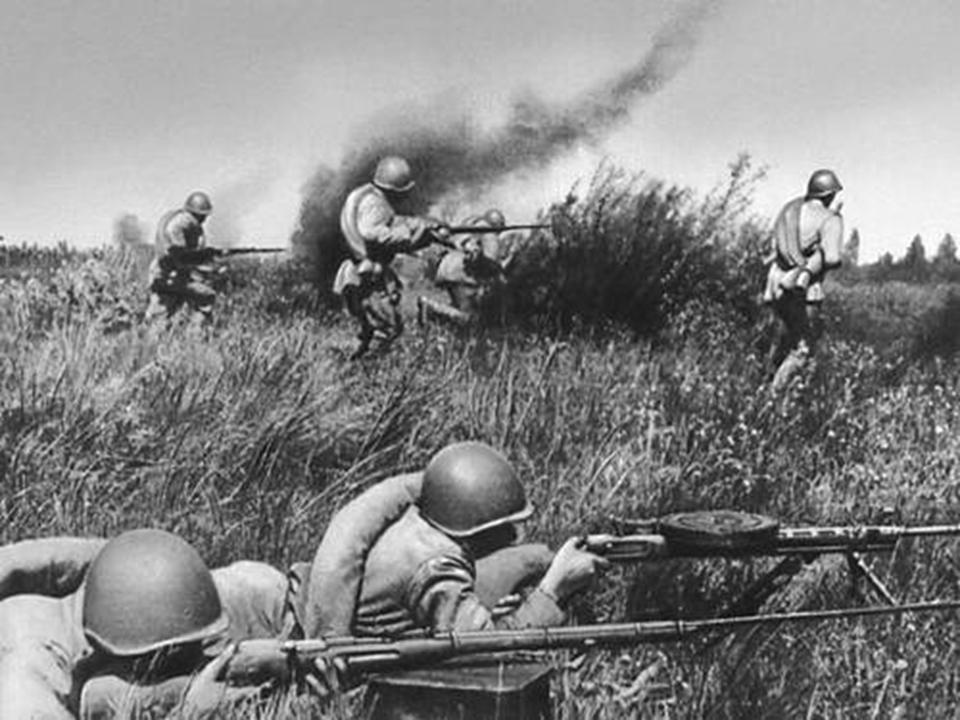 Кто не пожалел своей жизни и все одолел.
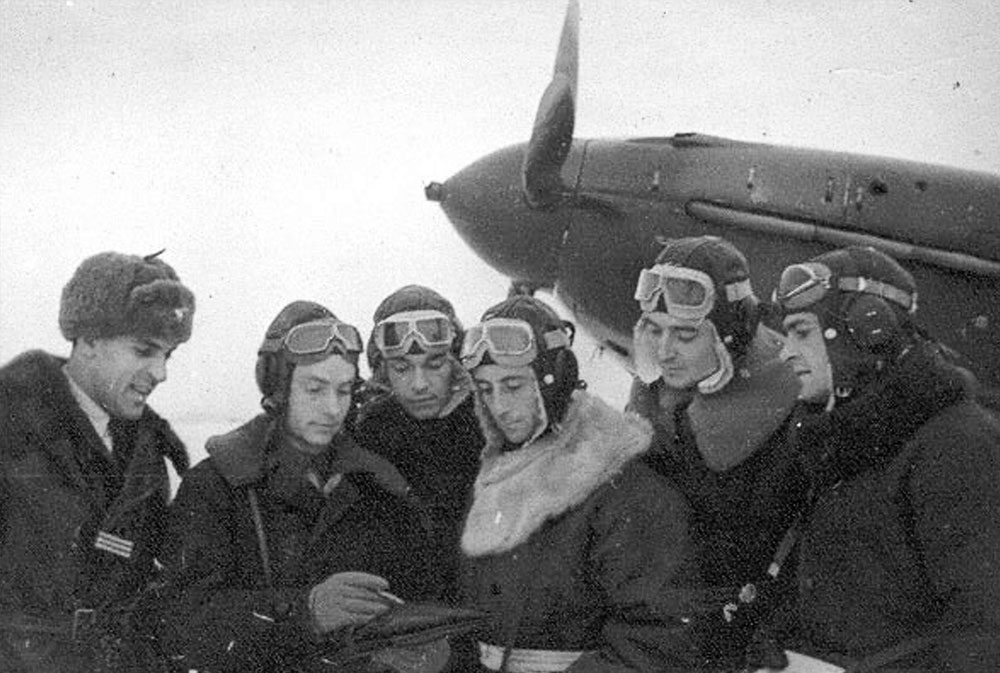 Кто грудью ложился на амбразуру
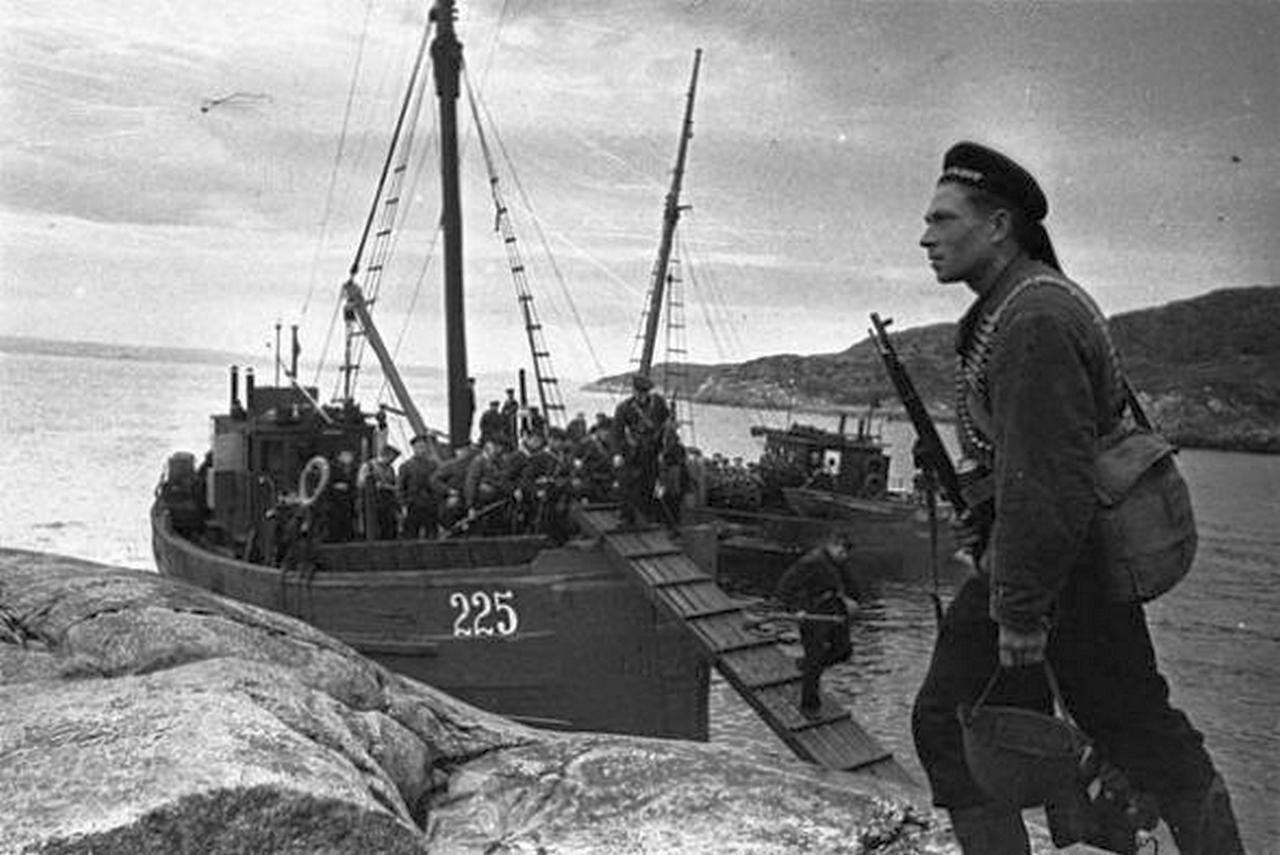 9 мая 1945 года в Москве прошел первый парад Победы
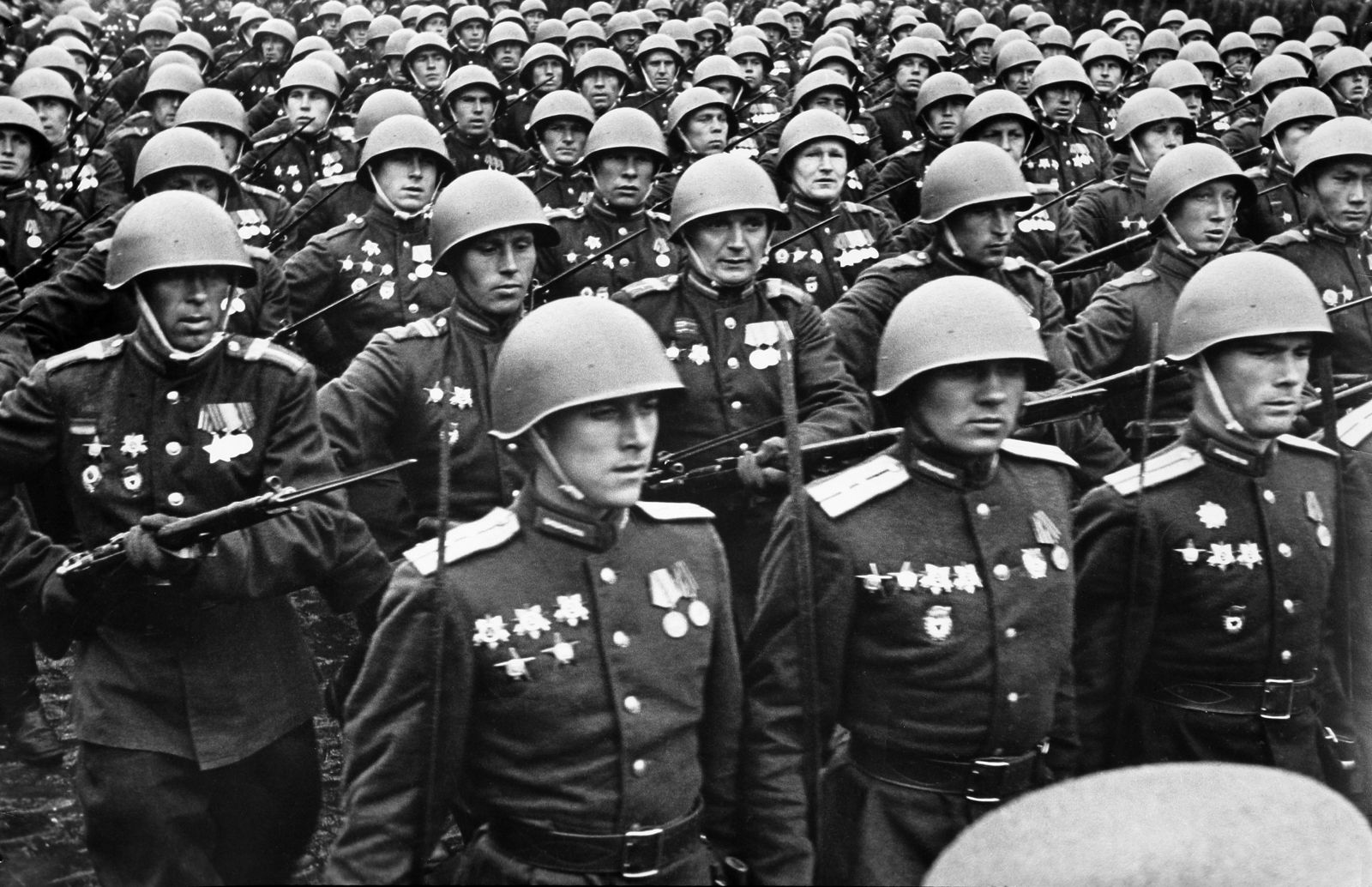 По улицам столицы стройными рядами шли воины-победители. Они несли на Красную площадь знамена поверженного (побежденного) врага и бросали их на брусчатку древней площади.
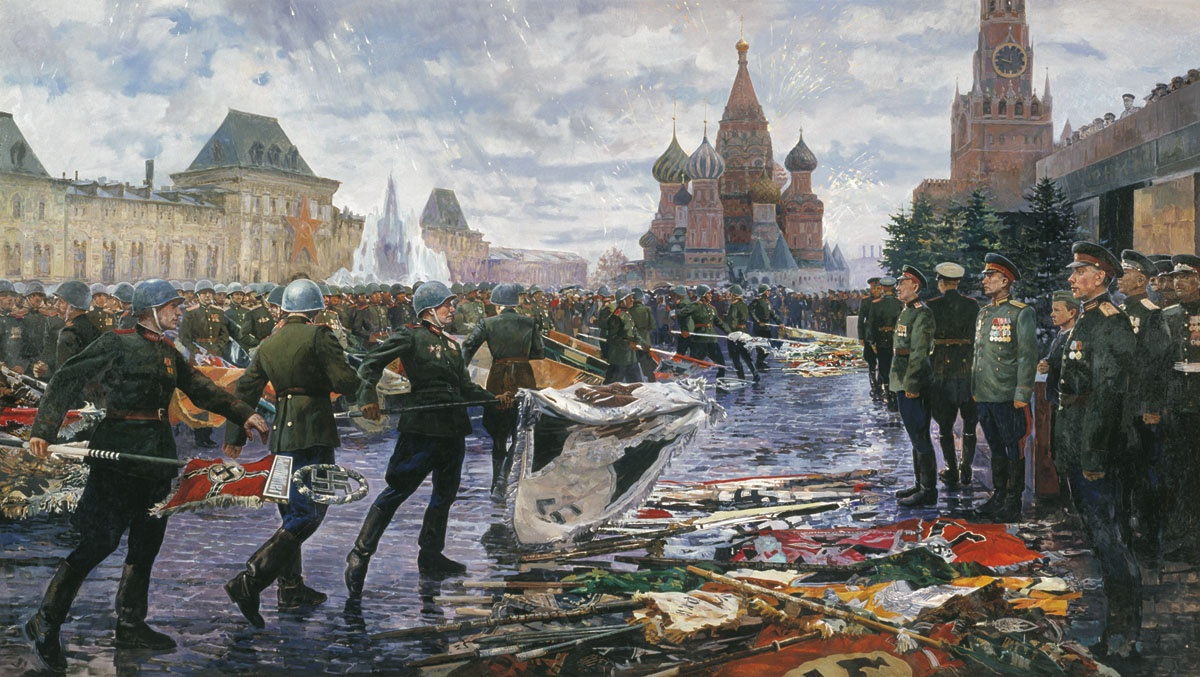 Тысячи людей с букетами цветов вышли на улицы столицы. Люди смеялись, плакали, незнакомые обнимали друг друга. Это, в самом деле, был праздник всего народа «со слезами на глазах»!
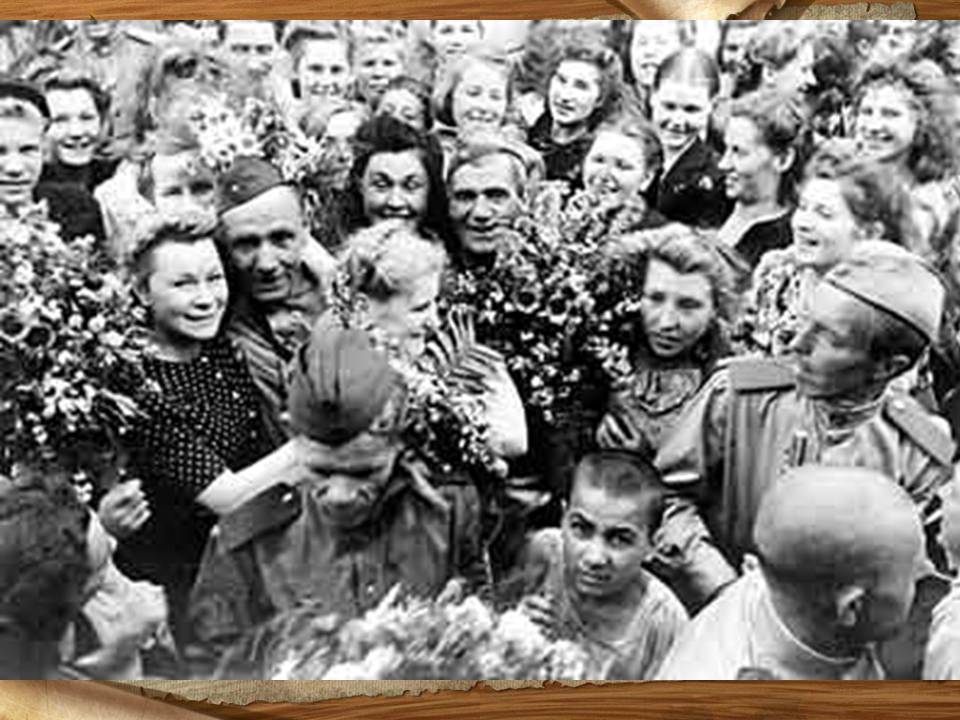 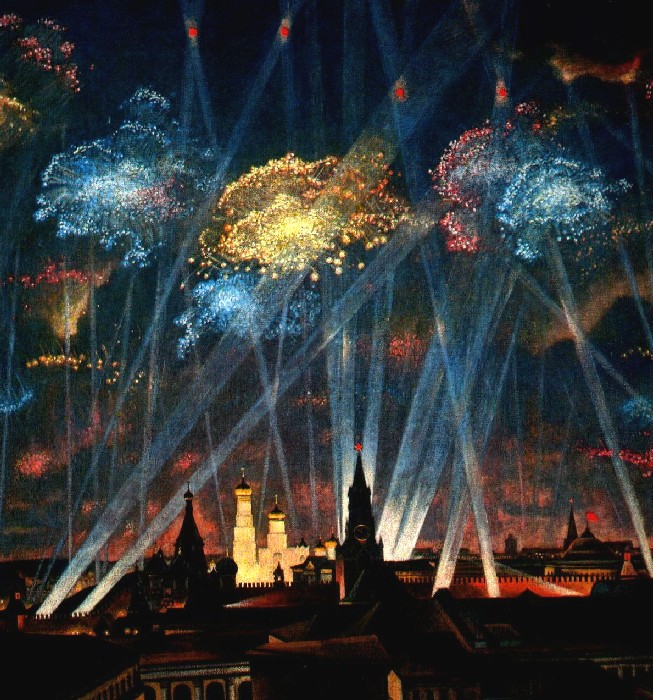 Вечером небо над Москвой вспыхнуло яркими огнями победного салюта.
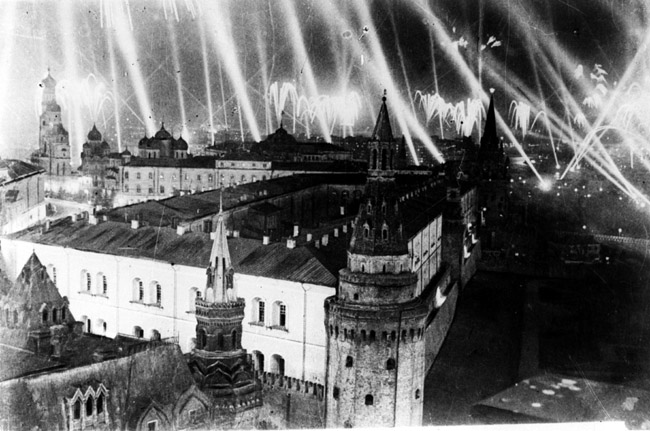 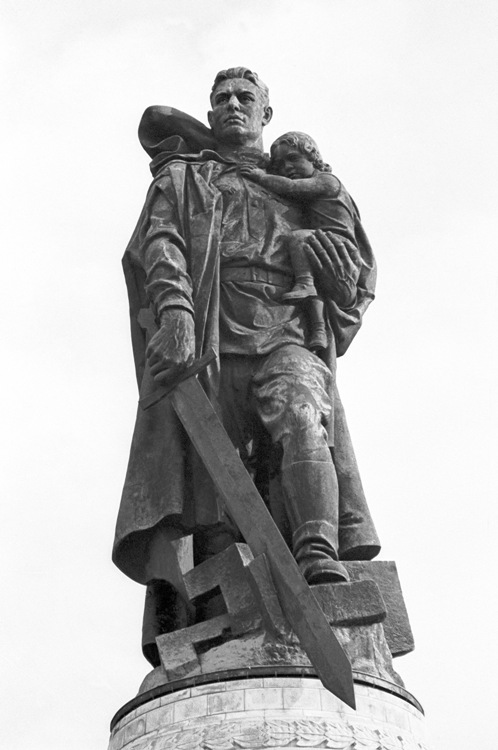 . На нашей земле после войны осталось много братских могил, обелисков, мемориалов, памятников
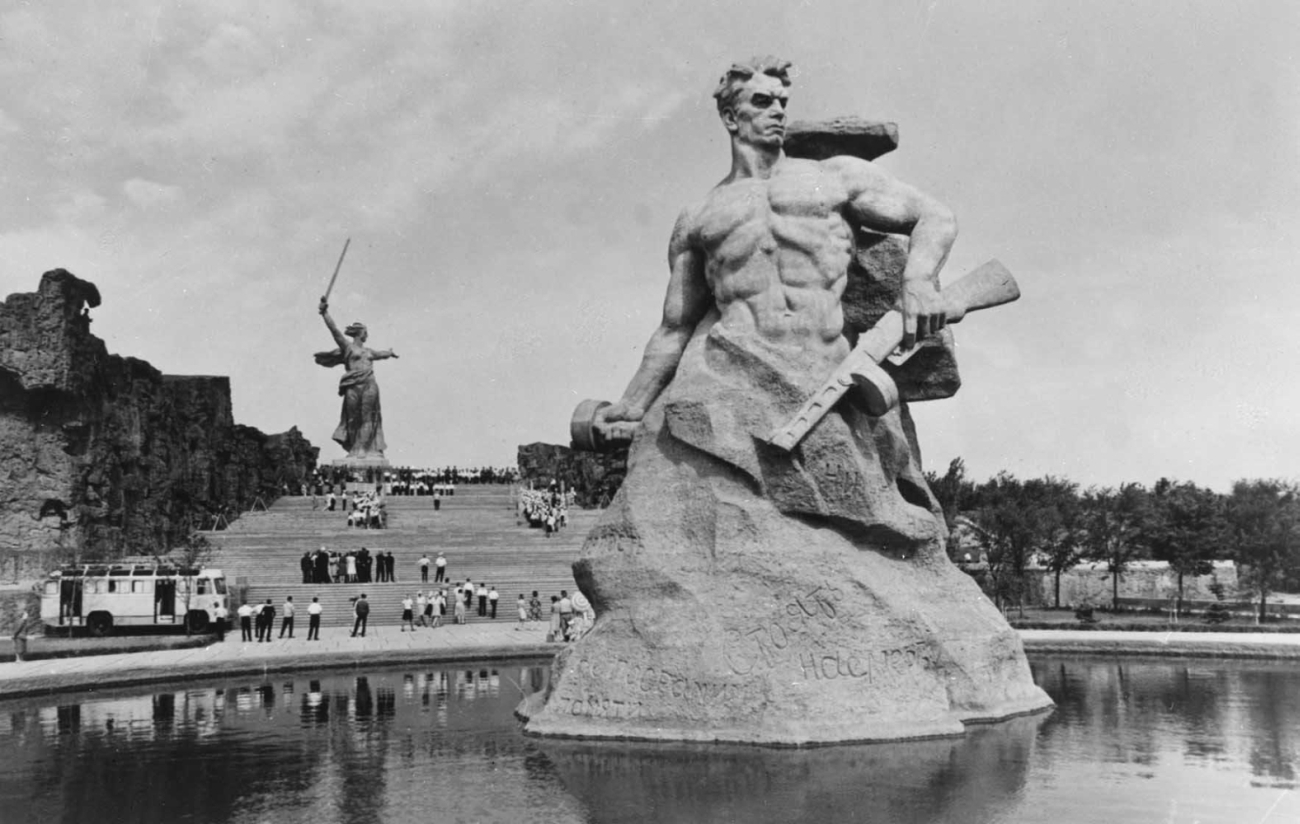 К памятникам  приходят люди, чтобы почтить память защитников России.
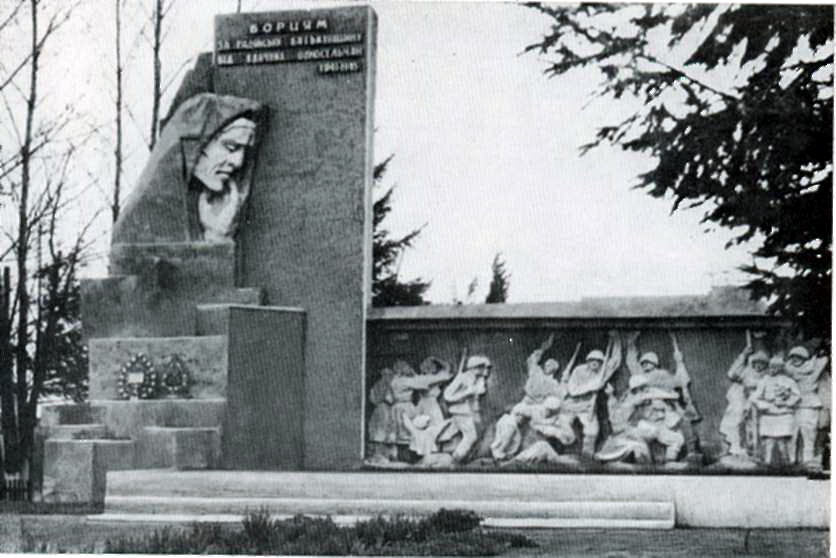 В нашем городе – это мемориал и Вечный огонь на набережной реки Амур
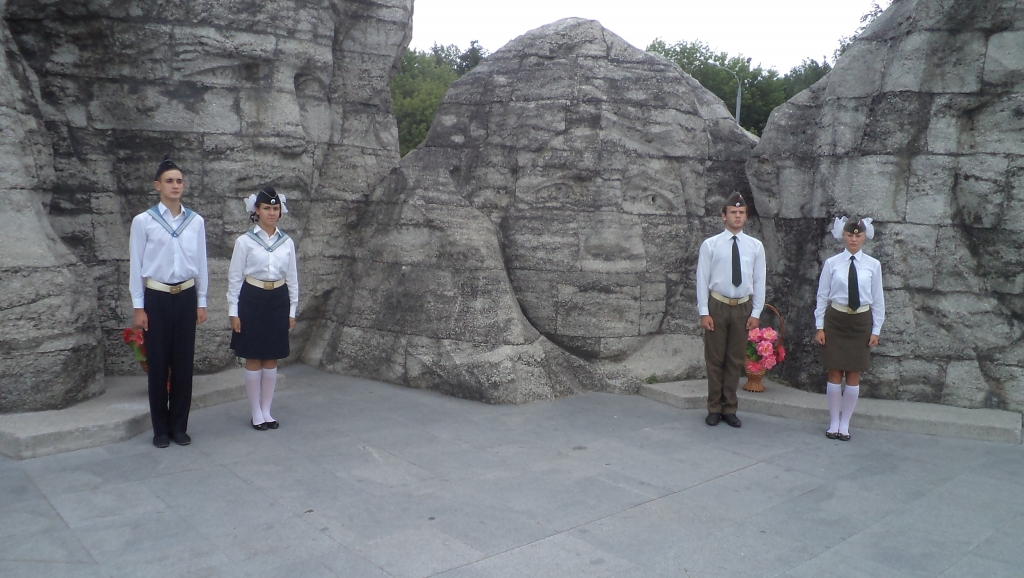 9мая мы  приходим к Вечному огню и возлагаем цветы
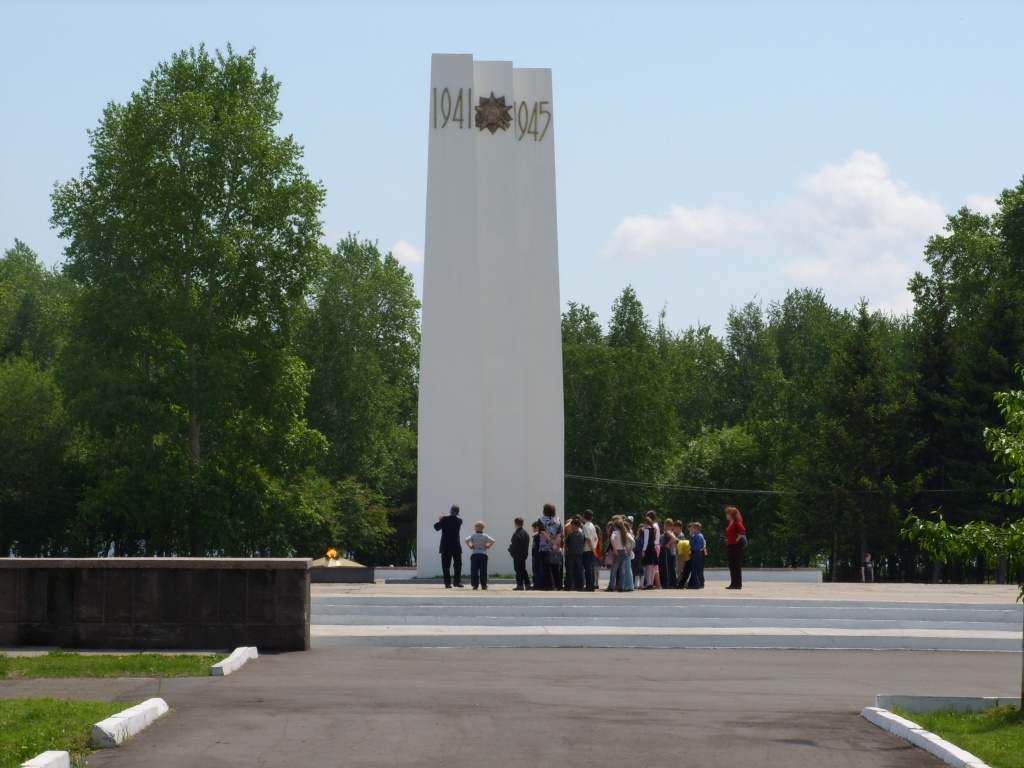 Дорогой  ценой досталась победа нашему народу. Поэтому пусть всегда горит вечный огонь, озаряя слова «Никто не забыт и ничто не забыто»!
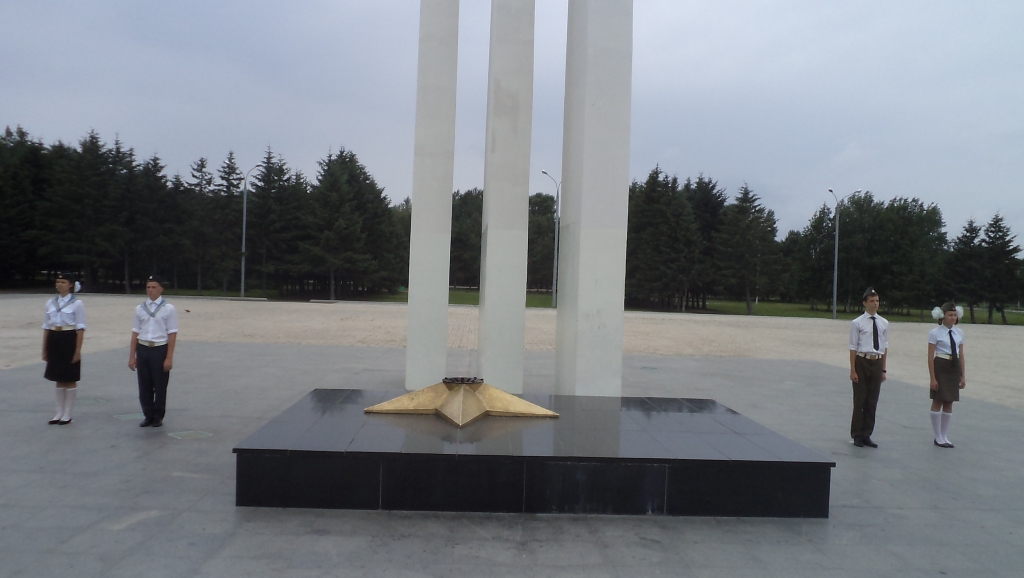 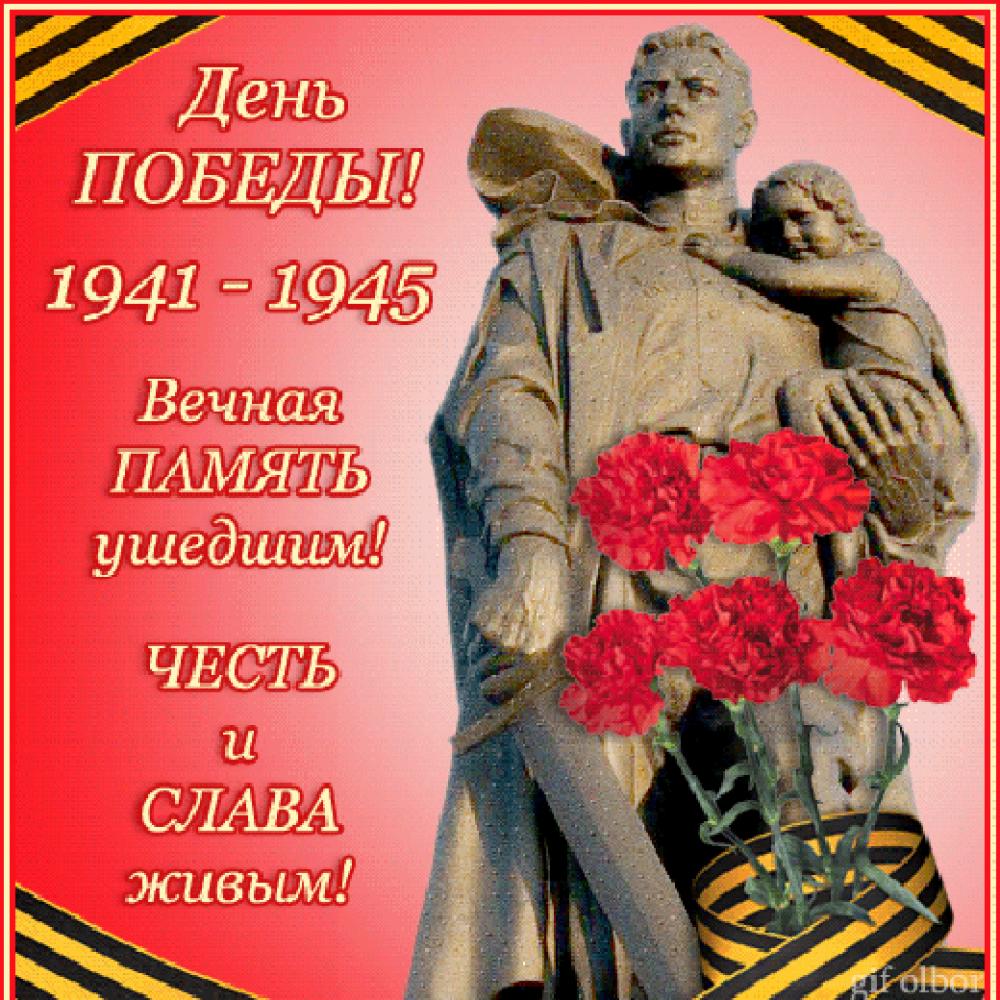